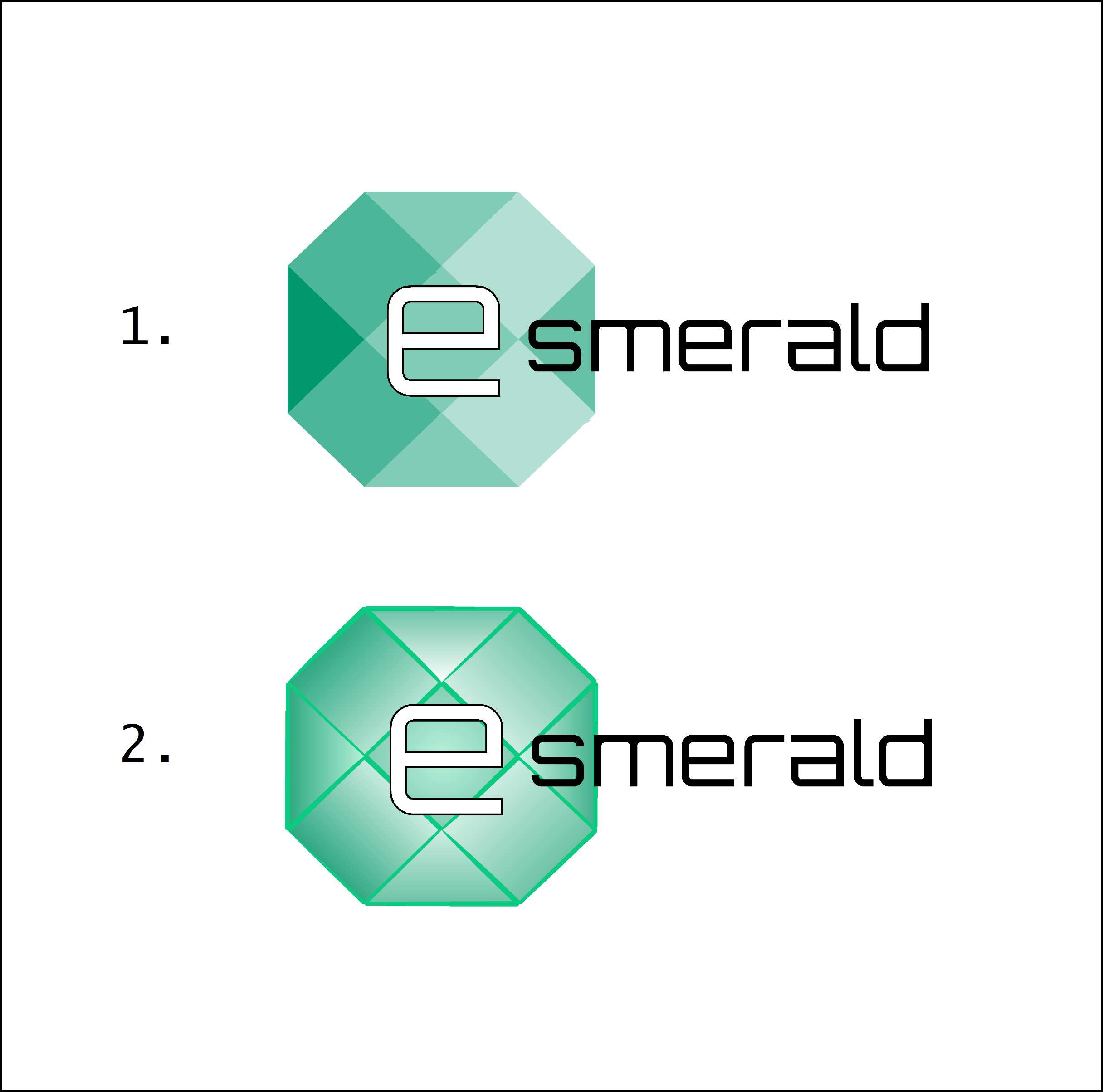 “Poboljšanje otpornosti malih i srednjih poduzeća nakon lockdowna”
Usredotočenost na slušanje kupaca
Autor: [ SEERC ]
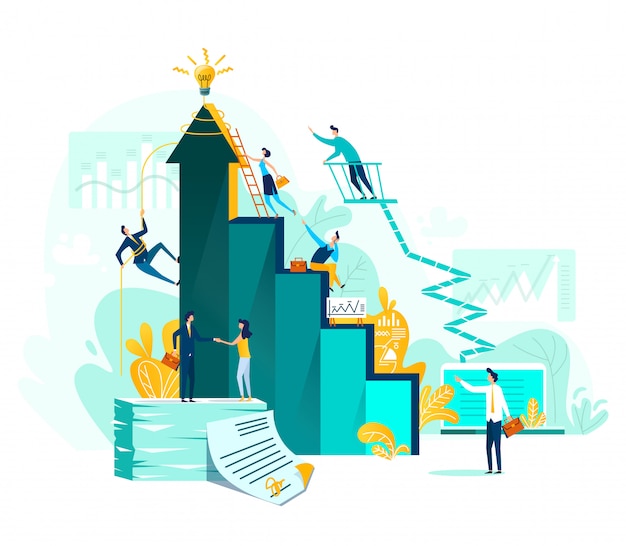 CILJEVI
Na kraju ovog modula moći ćete:
Cilj 1: Slušajte povratne informacije kupaca (verbalne, neverbalne)
Cilj 2: Pokažite kupcima da ih slušate
Cilj 3: Koristite alate za dobivanje povratnih informacija od kupaca
JEDINICA 1: Slušajte povratne informacije kupaca
ODJELJAK 1.1: Što su povratne informacije korisnika?
Temelji: Povratne informacije kupaca su SVAKA vrsta informacija koje možemo dobiti (neformalne ili formalne) u vezi s njihovim interakcijama ili iskustvima s našim proizvodom ili uslugom

Nedostatak petlje povratnih informacija znači da nismo usklađeni s našim klijentima i onim što ide dobro ili ne

NB: Povratne informacije korisnika ključne su za povratne informacije koje su I pozitivne i negativne informacije kako bi nam pomogle da naglasimo dobro i ublažimo i promijenimo stvari koje nam ne funkcioniraju (ili više ne rade).
https://www.pendo.io/glossary/customer-feedback /
JEDINICA 1: Slušajte povratne informacije kupaca
ODJELJAK 1.1: Što su povratne informacije korisnika?
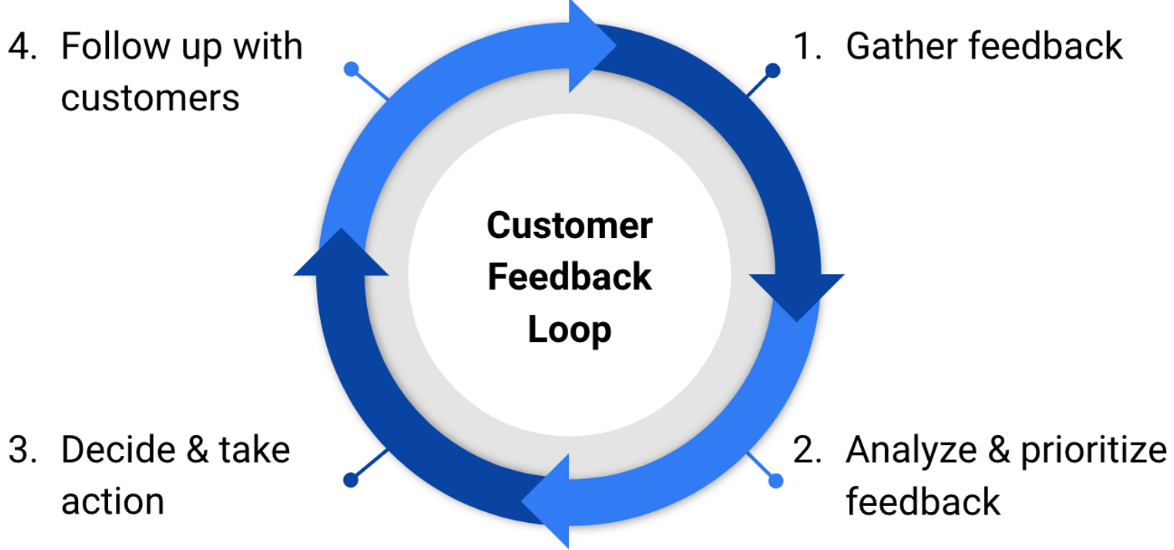 Povratne informacije kupaca moraju biti dinamičan proces!!!

Prikupi povratne informacije
Analizirajte povratne informacije i odredite prioritet
Odlučite i poduzmite akciju
Pratite klijente
https:// convas.io/blog/customer-feedback-loop
JEDINICA 1 : Slušajte povratne informacije kupaca
ODJELJAK 1.2: Zašto je važno slušati?
Zašto bismo trebali slušati kupce?

Unatoč činjenici da je jednostavno "pristojno" slušati one koji ulažu u vaš posao, postoje dobri poslovni razlozi za AKTIVNO slušanje povratnih informacija kupaca:
Poboljšajte lojalnost kupaca
Povećajte zadržavanje kupaca
Mogućnosti dodatne prodaje
Smanjite gubitak kupaca
Pokažite klijentima da su vam važni
https:// blog.hubspot.com/service/listening-to-customers
JEDINICA 1: Slušajte povratne informacije kupaca
ODJELJAK 1.3: Vrste povratnih informacija kupaca
Povratne informacije korisnika mogu biti verbalizirane (primarni podaci) i neverbalizirane (sekundarni podaci):

Verbalizirana povratna informacija:
Dolazi u obliku izravnog i neizravnog prikupljanja informacija od kupca
Kupci 'razgovaraju' s nama formalno (anketa, fokus grupa) ili neformalno (interakcije s našim zaposlenicima koji su okrenuti klijentima)

Neverbalizirana povratna informacija:
To može doći kroz izvješće industrije; vlastitih podataka o prodaji

** KRITIČNO: moramo učiniti NEŠTO s prikupljenim podacima inače su nam nevažni
JEDINICA 2 : Pokažite klijentima da slušate
ODJELJAK 2.1: Kako slušati i djelovati
Kako trebamo slušati kupce?

Pustite ih neka pričaju
Budite strpljivi, bez osuđivanja
Koristite njihove preferirane kanale komunikacije, a ne svoje
Promatrajte njihova ponašanja i interakcije u stvarnim situacijama
Usredotočite se na njihove probleme, a ne samo na pronalaženje rješenja za svoje probleme

NAPOMENA: ono što se stvarno računa je ono što klijenti stvarno doživljavaju, a ne problemi s kojima se suočavamo (npr. operativni); usredotočite se na ono što je pozitivno, nosite se s negativnim
https:// blog.hubspot.com/service/listening-to-customers
JEDINICA 2 : Pokažite klijentima da slušate
ODJELJAK 2.2: Povratne informacije kupcima nakon slušanja
Ključno je pokazati kupcima da ste ih slušali! Inače bi se mogli obeshrabriti i biti ambivalentni prema vama

Jednostavno traženje informacija od njih pokazuje da ih slušate – barem je to početak
Napravite promjene koje oni traže i/ili objasnite zašto ne možete (zatvorite povratnu petlju)
Nagradite klijente kada vam daju informacije
Nastavite s personaliziranom porukom "hvala".
Uključite ih u objave na društvenim mrežama ili blogove
https:// www.entrepreneur.com/article/250378
JEDINICA 3 : Koristite alate za dobivanje povratnih informacija od kupaca
ODJELJAK 3.1: Prikupljanje informacija
Ključno je postaviti odgovarajuća pitanja.

Zapamtite: smeće unutra, smeće van. Pokušati:

Upotrijebite pouzdanu i testiranu mjeru (npr. SERVQUAL) da dobijete povratnu informaciju korisnika o tome što želite mjeriti
Izbjegavajte sugestivna pitanja
Pomiješajte kvantitativne (brojeve) s kvalitativnim (riječi) kako biste stekli bolji uvid
Uzmite u obzir etička pitanja i Opću uredbu o zaštiti podataka (GDPR) prilikom prikupljanja podataka

** Izbjegavajte pristranosti u analizi podataka, bez obzira na to kako su prikupljeni; gdje je to moguće steći određeni profesionalni uvid prije prikupljanja ili analize podataka (izbjegavajte pristranosti)
JEDINICA 3: Koristite alate za dobivanje povratnih informacija od kupaca
ODJELJAK 3.2: Formalni alati (primarni podaci)
Postoji niz alata koji su dostupni za prikupljanje podataka

1. Na webu: Neki su besplatni, a drugi su do određene točke 'besplatni'. Neki od najčešće primjenjivanih alata za prikupljanje podataka uključuju:

Google Forms - SurveyMonkey - Microsoft Forms - Jotform
Cognito Forms - HubSpot Form Builder - Zoho Anketa

2. "Osobno":

Fokus grupe - Intervjui - Promatranje
JEDINICA 3: Koristite alate za dobivanje povratnih informacija od kupaca
ODJELJAK 3.3: Formalni alati (neobrađeni/sekundarni podaci)
Neobrađeni ili sekundarni podaci također su dostupni za dobivanje povratnih informacija od kupaca. Neki primjeri uključuju:

Praćenje prodaje kupaca tijekom vremena:
općenito u vašoj bazi kupaca
za određene kupce
Društveni mediji i blogovi na kojima korisnici i oni koji to nisu kupci raspravljaju o problemima u vezi s našim proizvodima/uslugama
Podaci na razini industrije koji su javno dostupni za analizu
Izvješća o djelatnosti mogu biti dostupna, ali često su uz naknadu
Sažetak
Petlja
Alati
Koristite dostupne alate za primarne podatke za prikupljanje pouzdanih i valjanih podataka
Povratne informacije kupaca su petlja koja se mora zatvoriti da bi bila učinkovita
Podaci
Slušanje
Povratne informacije
Kupci moraju biti svjesni da slušamo njihove povratne informacije i postupamo prema njima
Koristite podatke koji su vam pri ruci (podaci o prodaji) ili javno dostupne podatke kako biste razumjeli kupce
Nije jednokratni proces, već stalan
SWOT analiza
SAMOOCJENJIVANJE
W
S
T
O
Snage:
-
-
Slabosti:
-
-
Mogućnosti:
-
-
Prijetnje:
-
-
Ključni zaključci:
Zaključak 1: Povratne informacije kupaca ključne su za kratkoročni i dugoročni razvoj organizacije
Zaključak 2: Poduzeća moraju slušati svoje klijente i pokazati da ih slušaju
Zaključak 3: Povratne informacije mogu doći iz formalnih i neformalnih, kao i iz primarnih i sekundarnih izvora
Zaključak 4: Postoji niz lako dostupnih alata koji se mogu koristiti za prikupljanje podataka, ALI razvoj analize prikupljenih podataka mora se pažljivo poduzeti
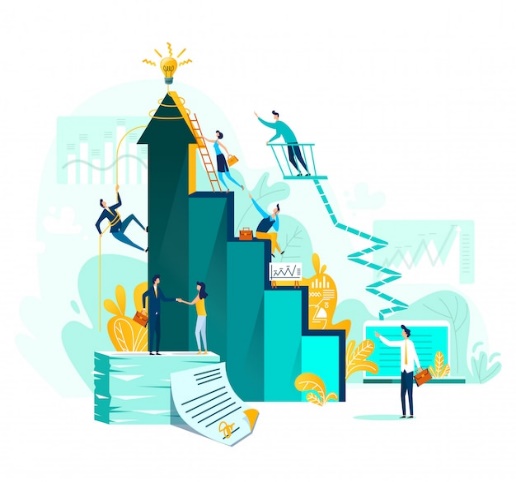 Hvala vam !